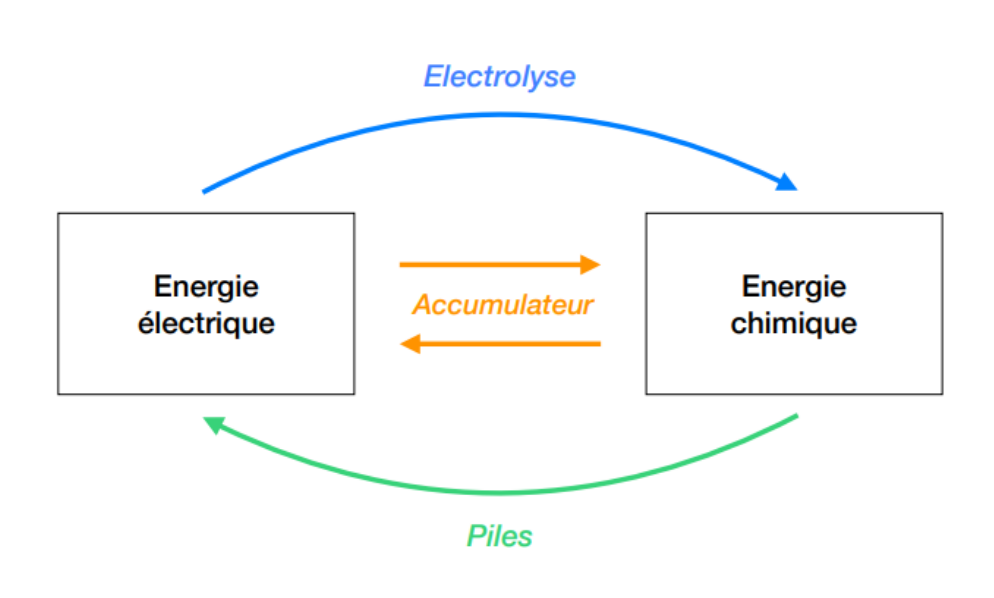 Pile Daniell (1836)
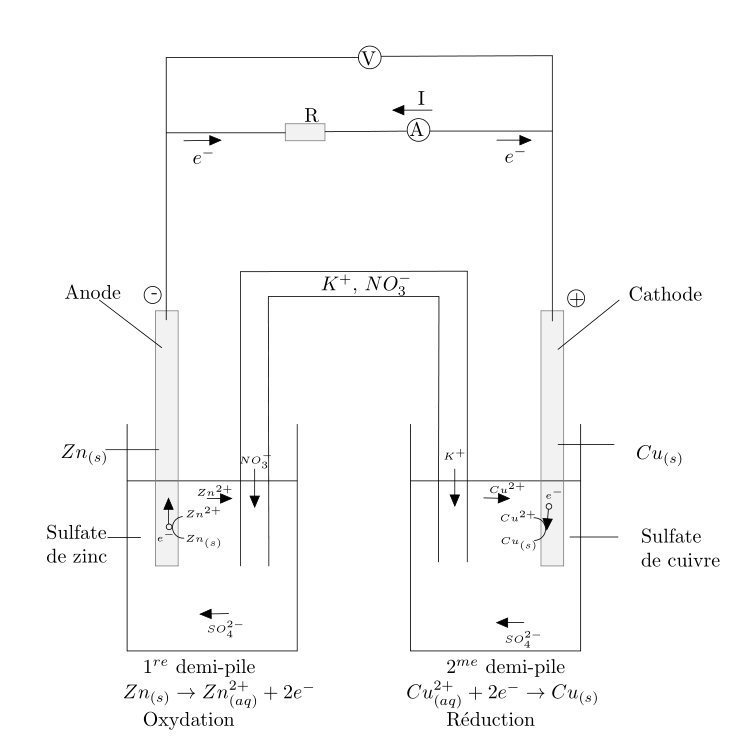 Courbe j-E pour la pile Daniell
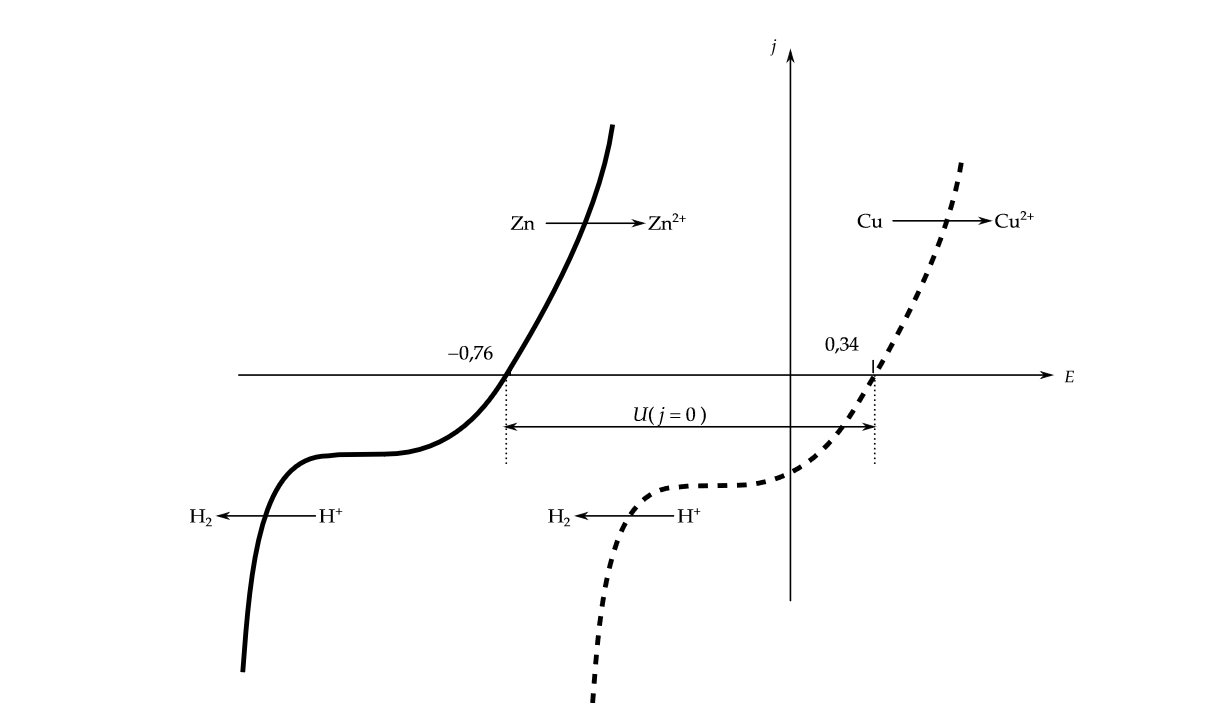 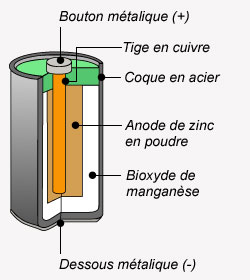 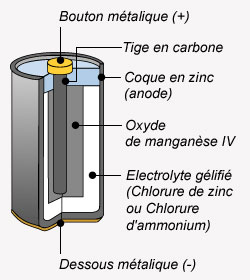 Source : https://www.abix.fr/pile
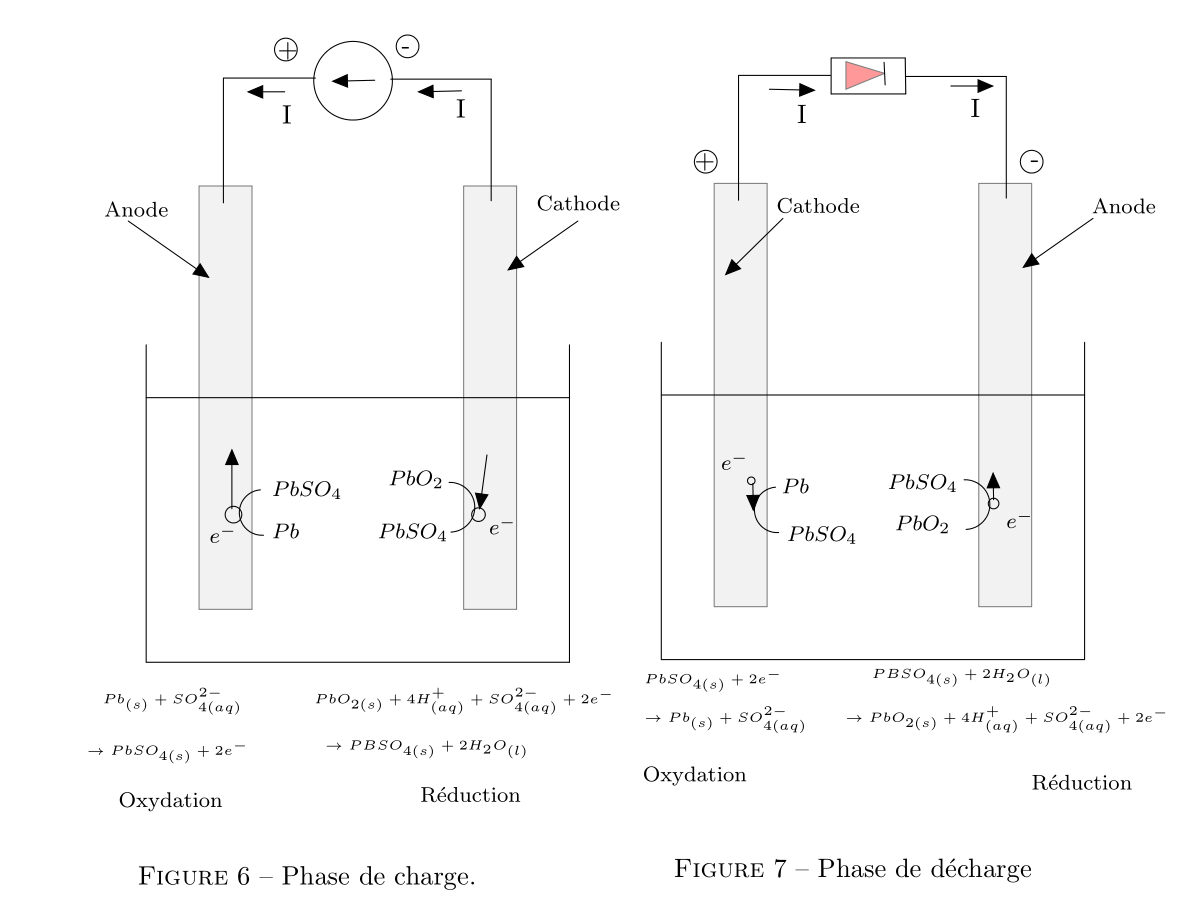 Accumulateur au plomb
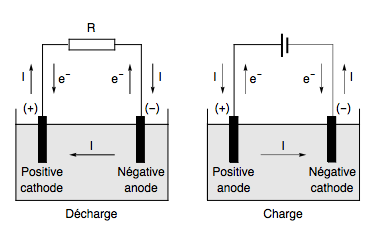 Source : wikipedia